IDeRBlog ii
Schreibst du noch 
oder bloggst du schon?
Programm
Relevanz von Geschriebenem
Warum bloggen?
IDeRBlog
Schreiben in der Schule
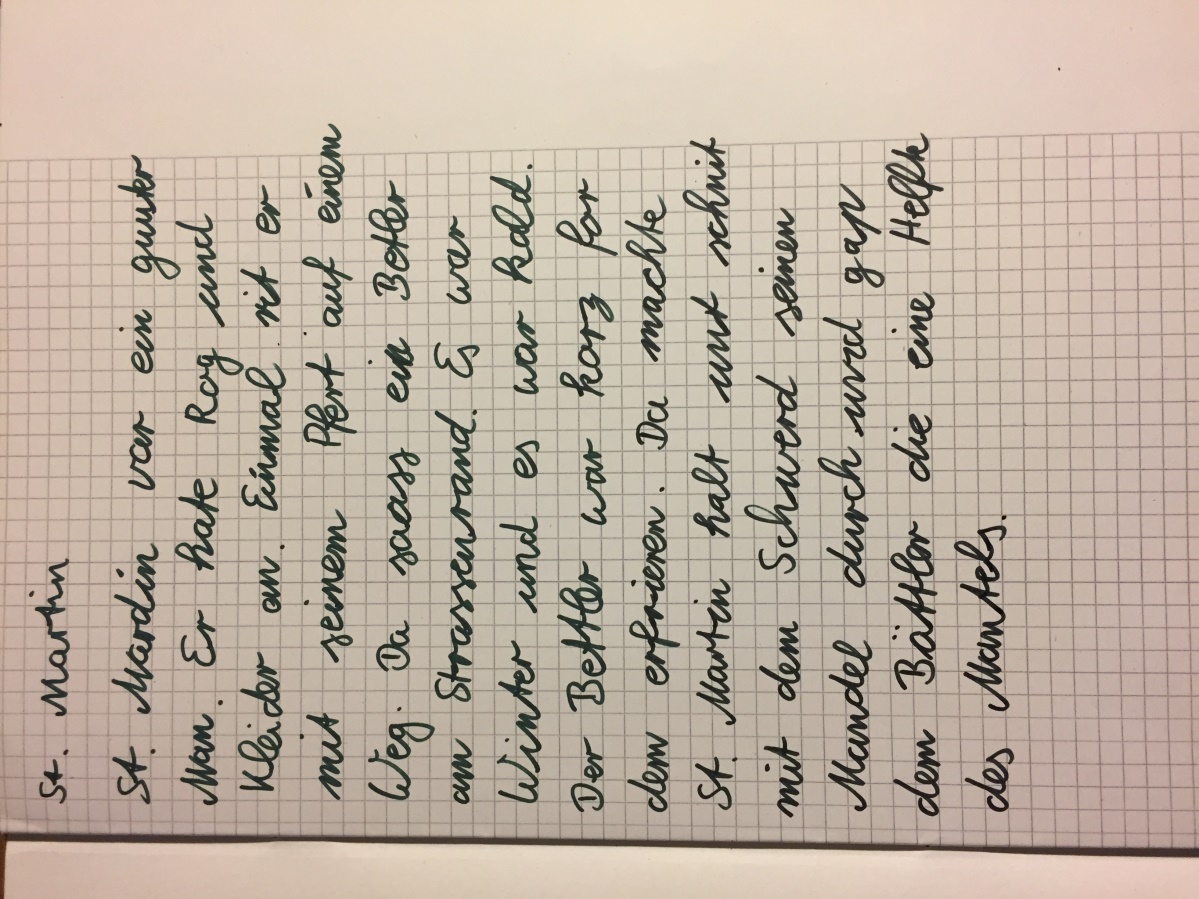 Schreiben in der Schule
R
R
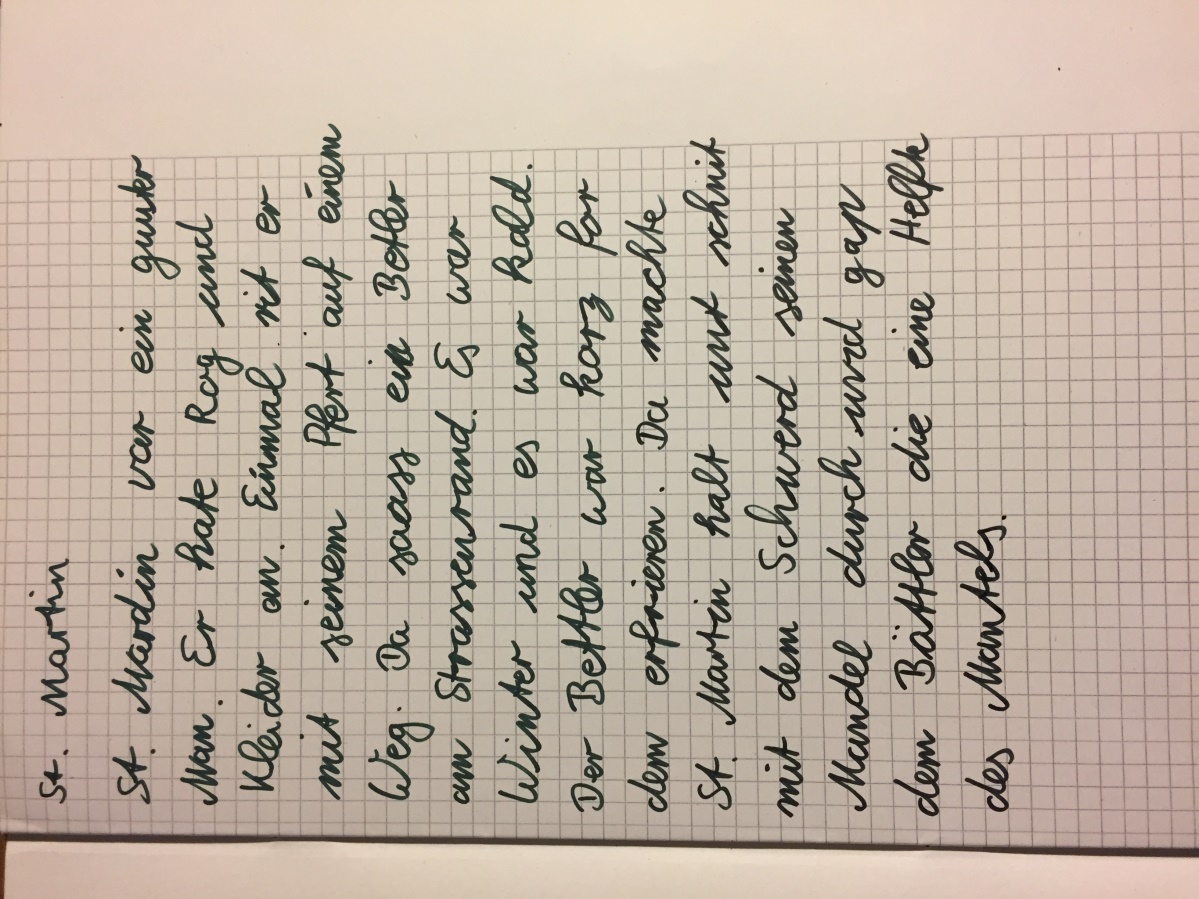 R
R
R
R
R
R
R
R
R
R
R
R
R
R
R
R
R
R
Und dann?
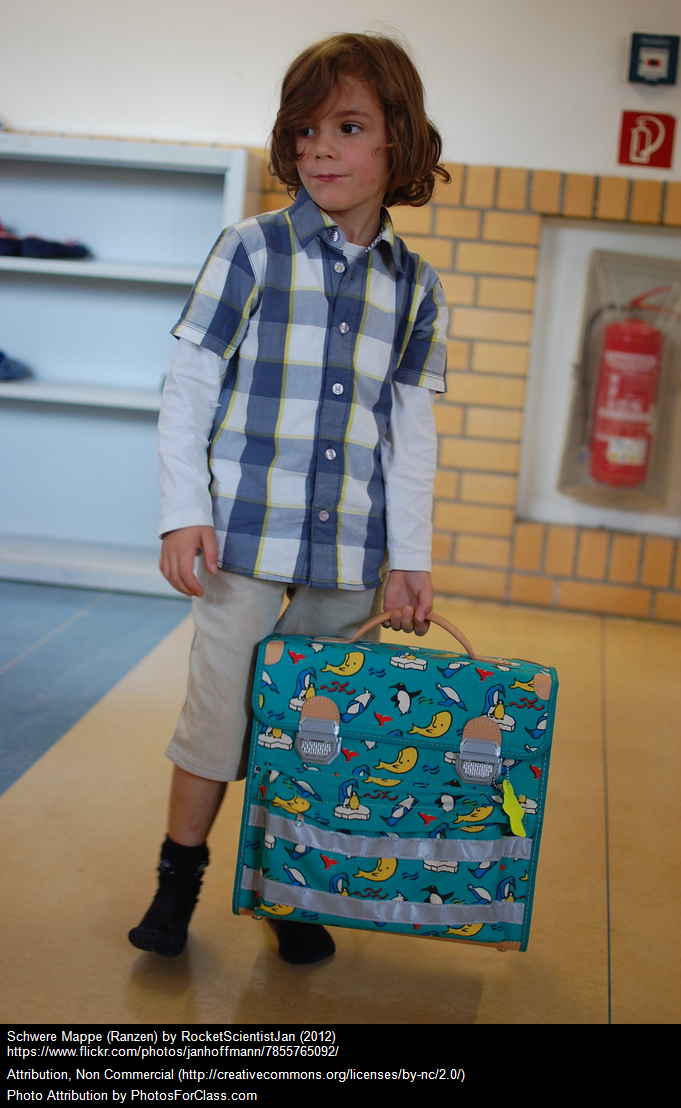 Schreiben in der Schule
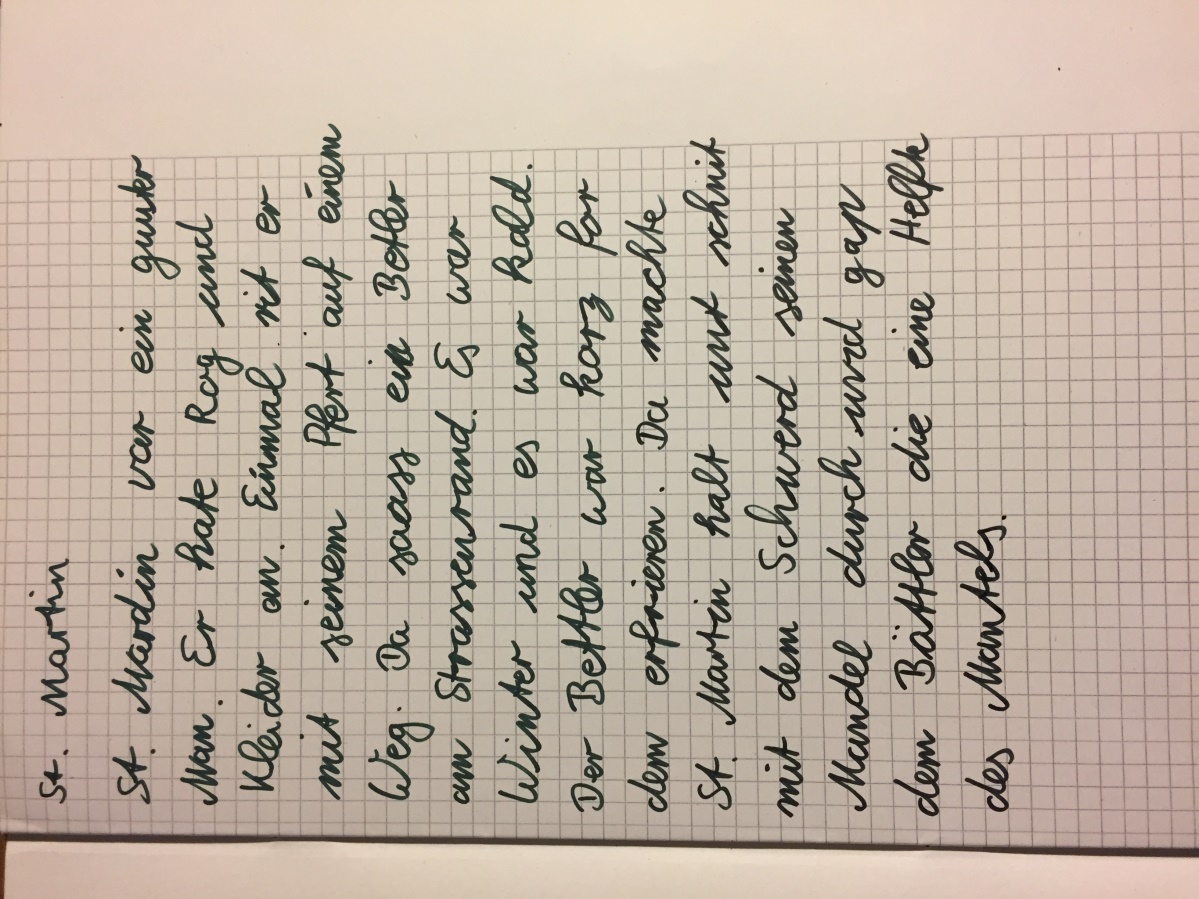 Und dann?
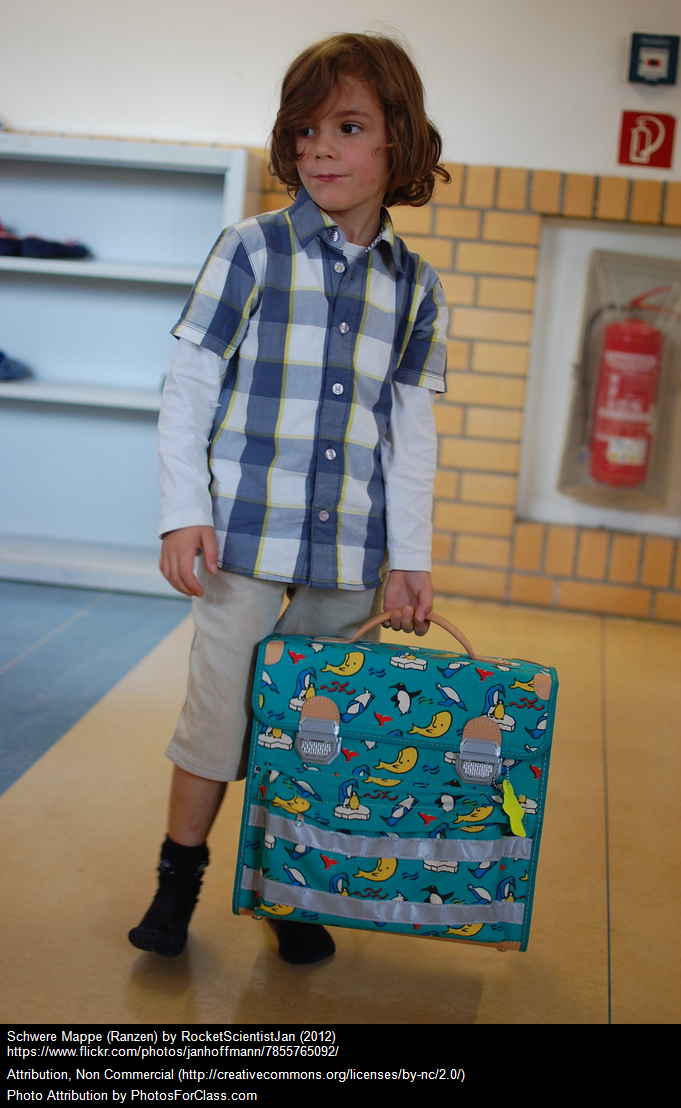 Warum bloggen?
Motivation der Schüler nutzen
Warum bloggen?
Motivation der Schüler nutzen
Chance für Schüler, andere Zugänge zum Schreiben zu benutzen
Warum bloggen?
Motivation der Schüler nutzen
Chance für Schüler, andere Zugänge zum Schreiben zu benutzen
Intensivierung durch Individualisierung
Warum bloggen?
Motivation der Schüler nutzen
Chance für Schüler, andere Zugänge zum Schreiben zu benutzen
Intensivierung durch Individualisierung
Aufbau von Medienkompetenz (Passwort, Was schreibe ich im Internet? ....)
Warum bloggen?
Motivation der Schüler nutzen
Chance für Schüler, andere Zugänge zum Schreiben zu benutzen
Intensivierung durch Individualisierung
Aufbau von Medienkompetenz (Passwort, Was schreibe ich im Internet? ....)
Texte erstellen
Warum bloggen?
Motivation der Schüler nutzen
Chance für Schüler, andere Zugänge zum Schreiben zu benutzen
Intensivierung durch Individualisierung
Aufbau von Medienkompetenz (Passwort, Was schreibe ich im Internet? ....)
Texte erstellen
Lesen und kommentieren ....
Warum bloggen?
Motivation der Schüler nutzen
Chance für Schüler, andere Zugänge zum Schreiben zu benutzen
Intensivierung durch Individualisierung
Aufbau von Medienkompetenz (Passwort, Was schreibe ich im Internet? ....)
Texte erstellen
Lesen und kommentieren ....
Einbeziehung der Eltern
Vorstellung IDeRBlog ii
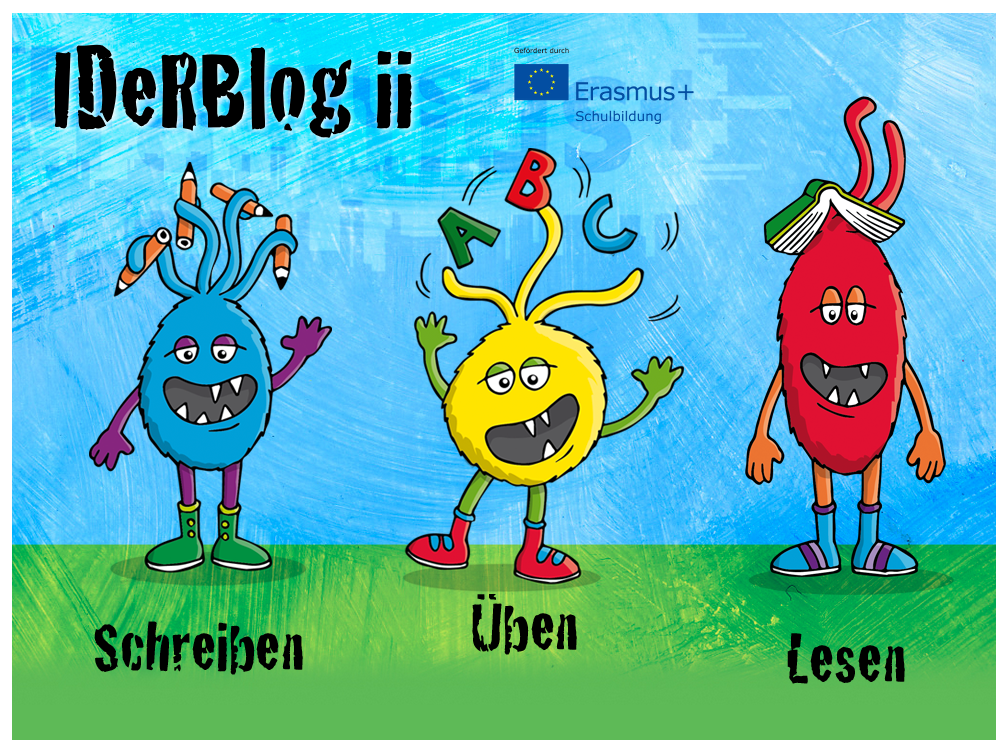 Ihr Auftrag
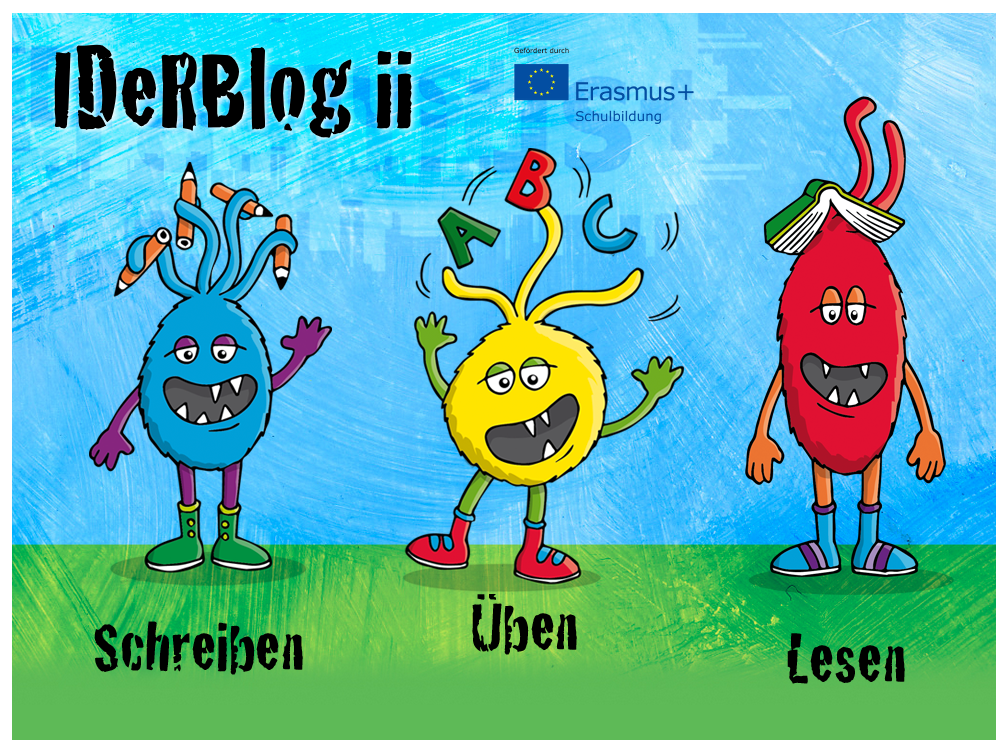 Schreiben Sie einen kurzen Text über Ihre Schule!
 ca 5 Sätze
Achten Sie auf kind-gemäße Sprache und schreiben Sie absichtlich Fehler
„Screenshot“ by „Iderblog“ CC BY 3.0 www.iderblog.eu (09.01.19) 08:19
Ihr Auftrag
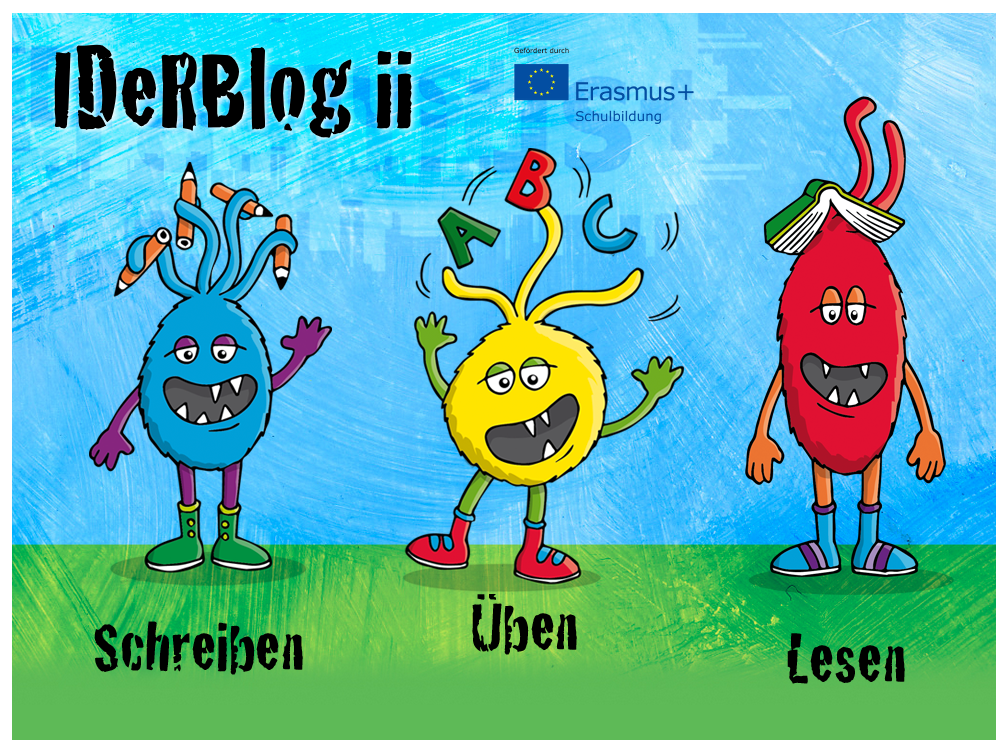 Melden Sie sich bei IDeRBlog auf der Schreibplattform an!
Nutzen Sie die Zugangsdaten auf dem Blatt!

Schreiben Sie den Text mit Fehlern, kontrollieren Sie ihn und geben ihn ab!
„Screenshot“ by „Iderblog“ CC BY 3.0 www.iderblog.eu (09.01.19) 08:19
Anmeldedaten
IDeRBlog ii
Schülerinnen und Schüler bloggen
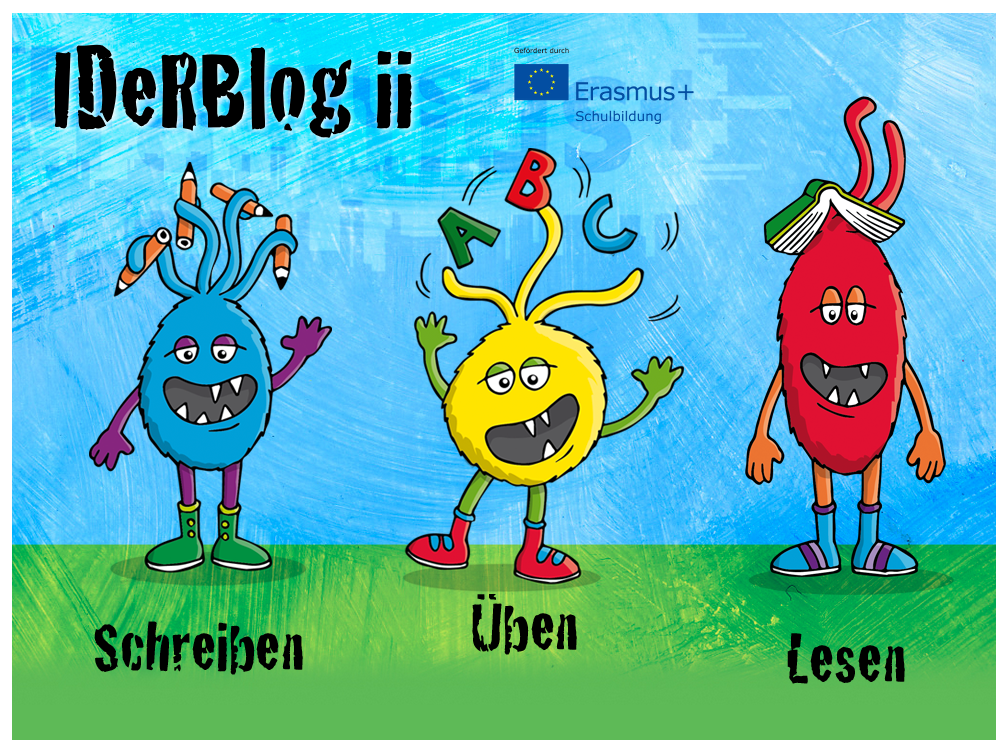 Indiviuell DifferEnziert Richtig schreiben
individualisieren implementieren
„Screenshot“ by „Iderblog“ CC BY 3.0 www.iderblog.eu (09.01.19) 08:19
www.iderblog.eu
IDeRBlog ii
Schülerinnen und Schüler bloggen

Korrektur & Fehleranalyse durch intelligentes Wörterbuch
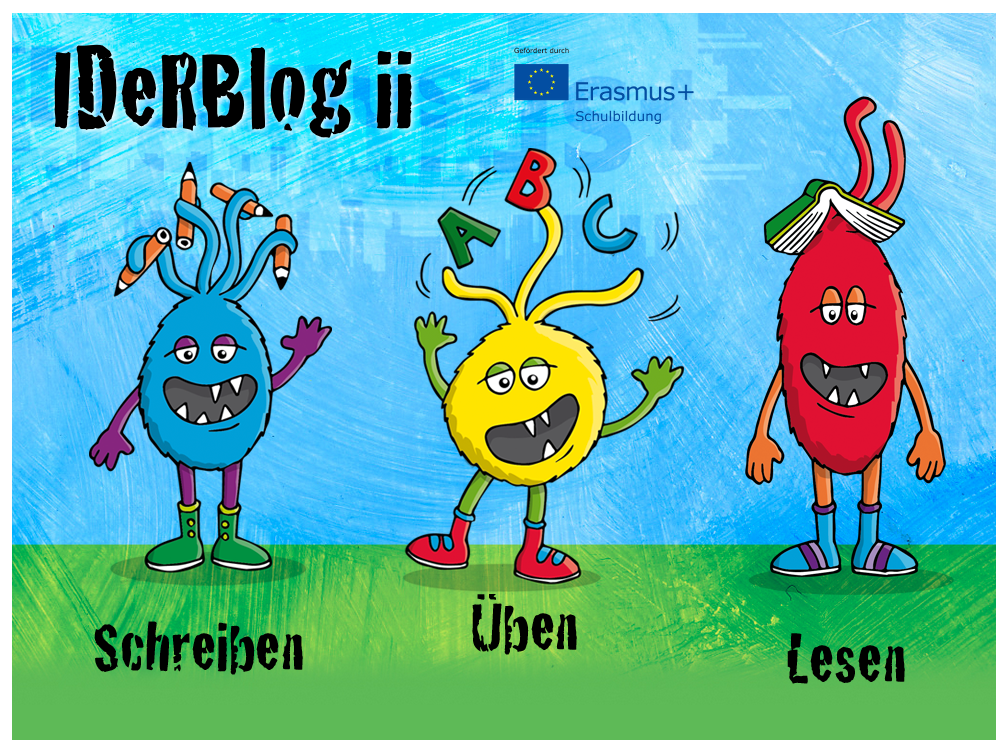 Indiviuell DifferEnziert Richtig schreiben
individualisieren implementieren
„Screenshot“ by „Iderblog“ CC BY 3.0 www.iderblog.eu (09.01.19) 08:19
www.iderblog.eu
IDeRBlog ii
Schülerinnen und Schüler bloggen

Korrektur & Fehleranalyse durch intelligentes Wörterbuch 

Rückmeldung an Lehrerinnen und Lehrer
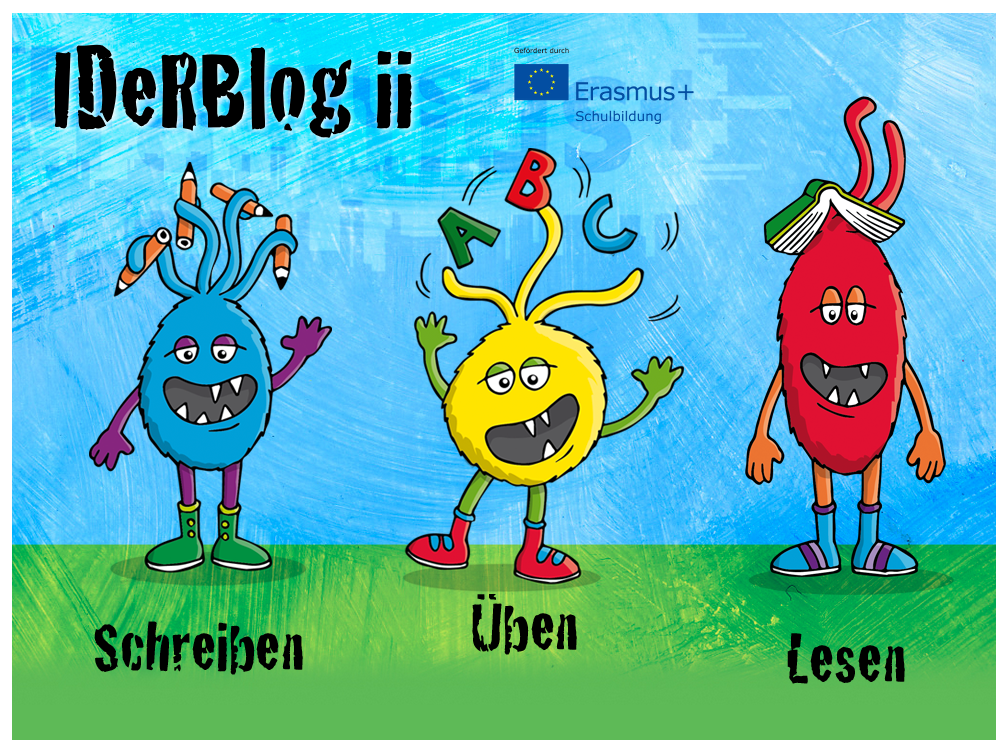 Indiviuell DifferEnziert Richtig schreiben
individualisieren implementieren
„Screenshot“ by „Iderblog“ CC BY 3.0 www.iderblog.eu (09.01.19) 08:19
www.iderblog.eu
IDeRBlog ii
Schülerinnen und Schüler bloggen

Korrektur & Fehleranalyse durch intelligentes Wörterbuch 

Rückmeldung an Lehrerinnen und Lehrer

Rückmeldung an Schülerinnen und Schüler & Zuordnung von individuellen Übungskursen
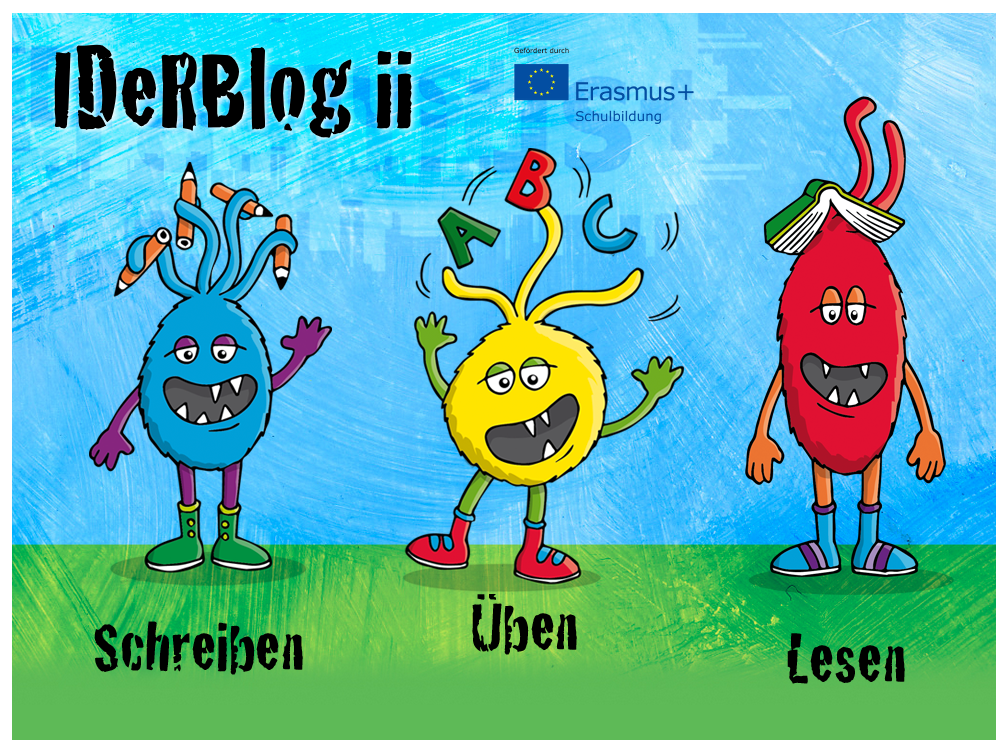 Indiviuell DifferEnziert Richtig schreiben
individualisieren implementieren
„Screenshot“ by „Iderblog“ CC BY 3.0 www.iderblog.eu (09.01.19) 08:19
www.iderblog.eu
Bloggen & Lesen
Veröffentlichung des Blogs innerhalb der Klasse

Veröffentlichung erfolgt nach Prüfung des Textes durch die Schülerin oder den Schüler

Schülerinnen und Schüler können Texte der Mitschüler lesen & kommentieren

Lesen der öffentlichen Beiträge
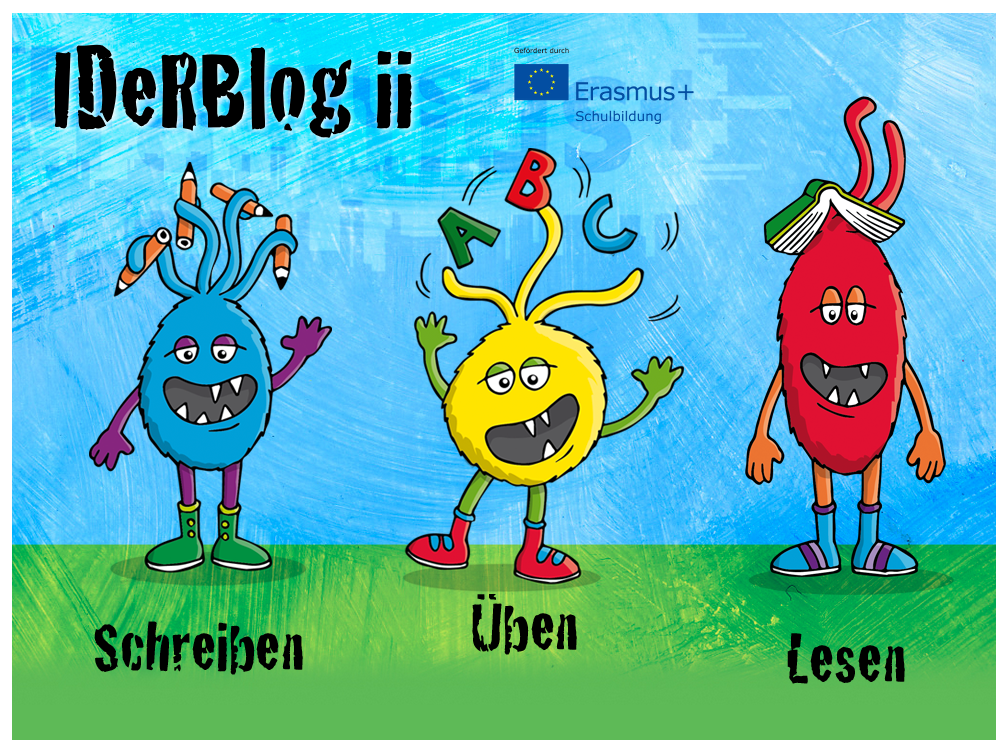 Indiviuell DifferEnziert Richtig schreiben
individualisieren implementieren
„Screenshot“ by „Iderblog“ CC BY 3.0 www.iderblog.eu (09.01.19) 08:19
www.iderblog.eu
Ihr Auftrag
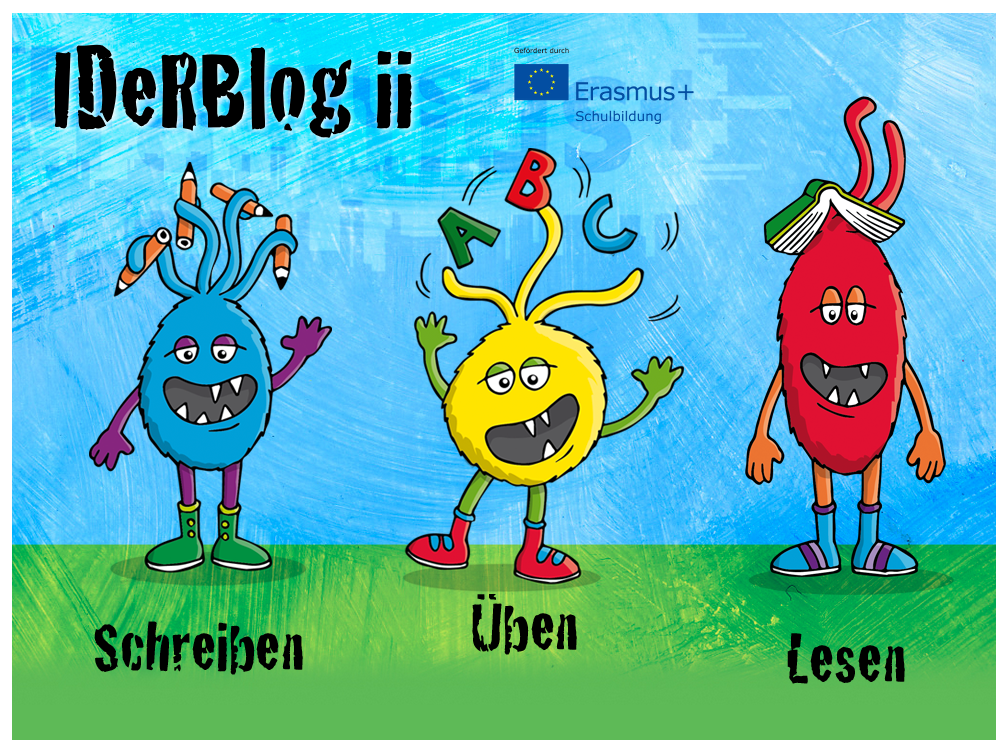 Arbeiten Sie die Rallye für die Erwachsenenseite durch


Zeit:20 Minuten
Indiviuell DifferEnziert Richtig schreiben
individualisieren implementieren
„Screenshot“ by „Iderblog“ CC BY 3.0 www.iderblog.eu (09.01.19) 08:19
www.iderblog.eu
Anmeldung
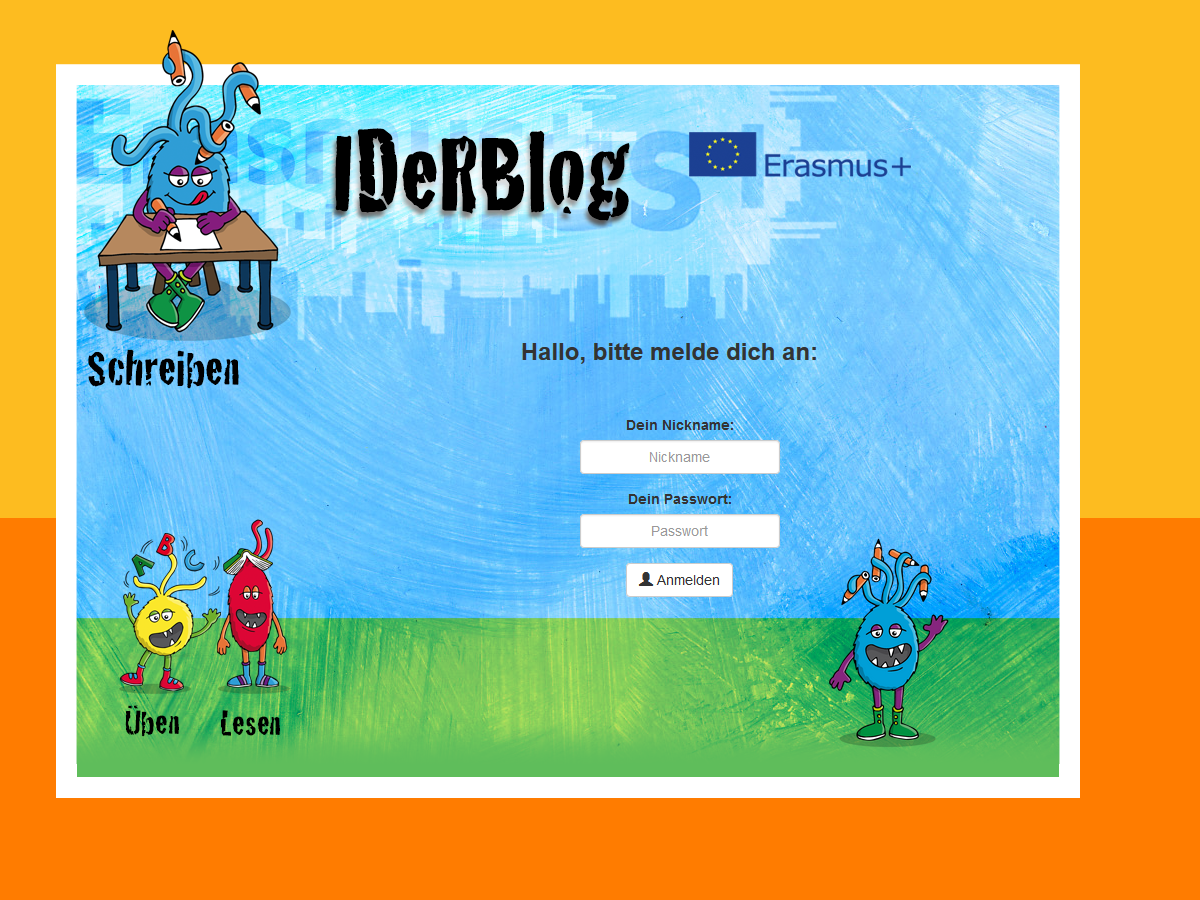 Registrierung des Schülers durch den Lehrer
Anmeldung ohne personenbezogene Daten möglich
Datenbanken
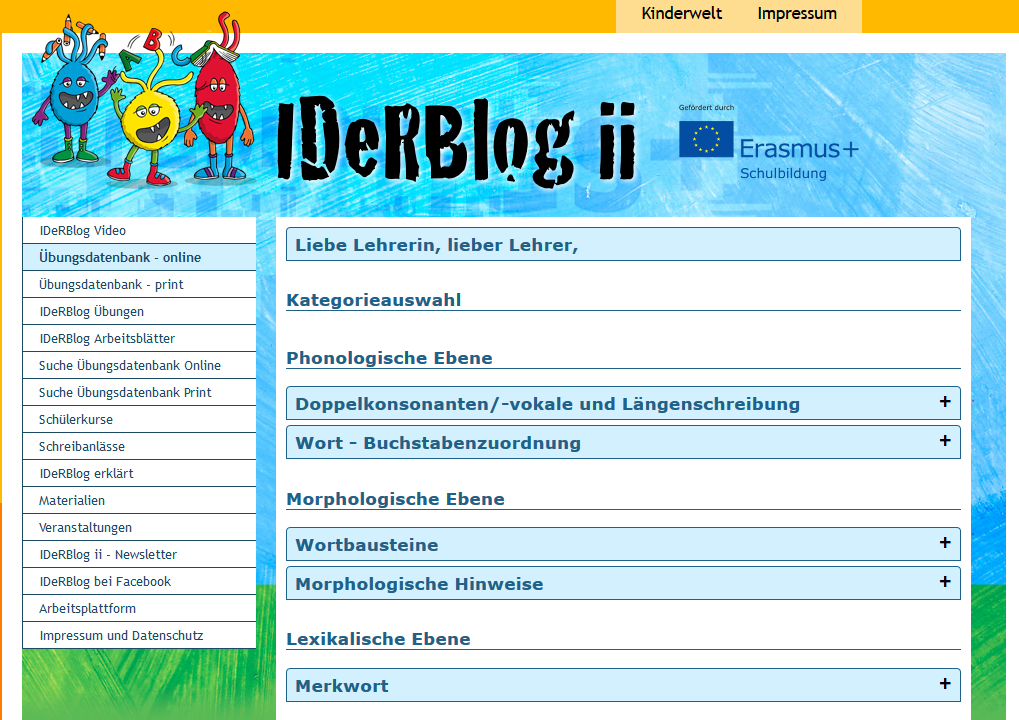 Online Übungen 

Arbeitsblätter zum Ausdrucken

kostenlos & ohne Anmeldung zugänglich
Vorteile Schüler
zahlreiche Übungs-materialien
selbstgesteuertes, freiwilliges Lernen
frei im Internet zugänglich
Aneignung interkulturelles Wissen
erhöhte Lesekompetenz & -motivation
erhöhte Schreibmotivation
Fragen und Anmerkungen?
22.11.16 

Online Fortbildung

20:00 - 21:30
Michael Gros

iderblog@lpm.uni-sb.de

+49 (0)15775055068
Vielen Dank für Ihre Aufmerksamkeit
Bildnachweis
Wenn nicht anders angegeben handelt es sich bei den Bildern um Screenshots der Seite IDeRBlog.eu

Diese stehen unter Creative Commons Lizenz
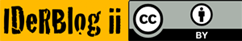